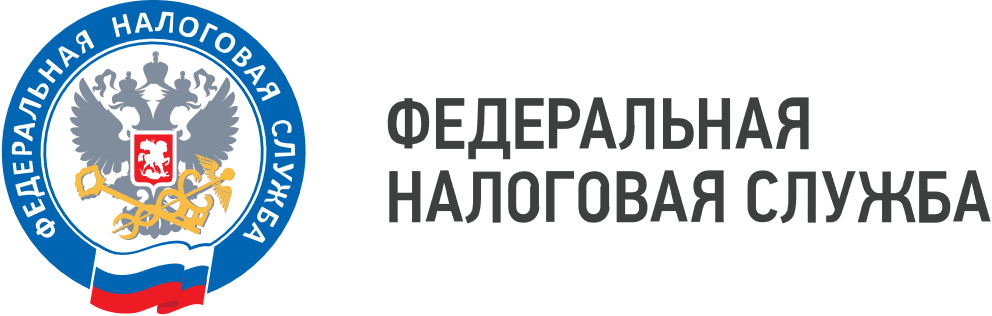 WWW.NALOG.GOV.RU
В каких  районах Приморья организации могут работать без применения  ККТ
Управление Федеральной налоговой службы по Приморскому краю напоминает, что порядок и требования по организации ярмарок и продажи товаров на ярмарках на территории Приморского края регламентируются Постановлением Администрации Приморского края от 29.09.2017 № 390-па. 
    Кроме того, формирование и ведение реестра розничных рынков, находящихся на территории Приморского края осуществляется Министерством промышленности и торговли Приморского края в соответствии с Постановлением Администрации Приморского края от 13.04.2007 № 85-па. Данные реестры размещены на официальном сайте Правительства Приморского края по ссылке: https://primorsky.ru/authorities/executive-agencies/departments/license.
    В случаях, если предпринимательская деятельность осуществляется на иных торговых пространствах, которые не имеют «статуса» розничного рынка, ярмарки, применение контрольно-кассовой техники обязательно при осуществлении расчетов, за исключением случаев, установленных Федеральным законом от 22.05.2003 № 54-ФЗ.
    Например, к таким случаям относится деятельность в отдаленных и труднодоступных местностях Приморского края, в которых организации и индивидуальные предприниматели вправе не применять ККТ при условии выдачи покупателю по его требованию документа, подтверждающего факт осуществления расчета между организацией или индивидуальным предпринимателем и покупателем. Перечень таких территорий определен Постановление Администрации Приморского края от 02.03.2017 № 55-па.
    Актуальная информация, касающаяся порядка регистрации и применения контрольно-кассовой техники в 2025 году, а также ответы на часто задаваемые вопросы размещены в новом разделе сайта ФНС России «Новый порядок ККТ».
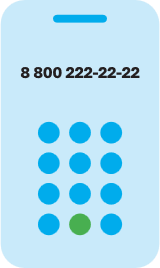 8 (800) 222-22-22
Бесплатный многоканальный телефон контакт-центра ФНС России